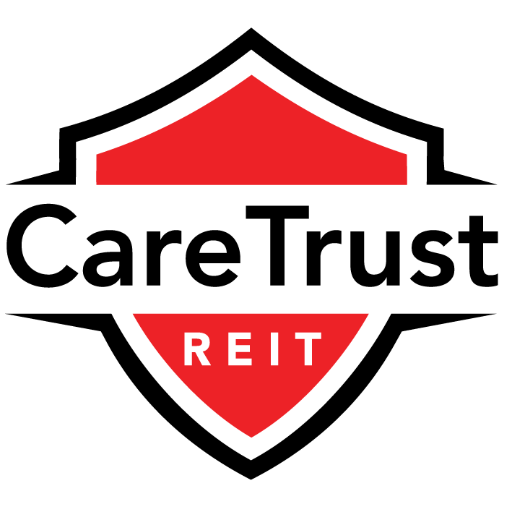 CTRE
Samantha McDonaldCourtney SchmaltzDeclan WalshAaron Mutter
FIN 422: Student Managed Investment Fund
November 15th, 2019
1
What is an REIT?
Real Estate Investment Trust
Companies that own or finance income producing real estate
Offer a number of benefits 
Generates income by collecting rent 
Pay out 90% of taxable income to shareholders
2
[Speaker Notes: REITs, or real estate investment trusts, are companies that own or finance income-producing real estate across a range of property sectors. The stockholders of a REIT earn a share of the income produced through real estate investment – without actually having to go out and buy, manage or finance property. REIT's have historically provided investors dividend-based income, competitive market performance, transparency, liquidity, inflation protection and portfolio diversification.]
CareTrust (CTRE)
Healthcare REIT, acquires and leases senior housing and healthcare properties across the county
Current Revenue

$157M
Market Cap.​
​
$1.88B
Stock Price 

$21.65
P/E Ratio

32.6
ROE

8.5%
3
[Speaker Notes: Was formed in 2013 as a wholly owned subsidiary of Ensign with the intent to become a separate and independent publicly-traded company. CareTrust REIT is a self-administered, self-managed real estate investment trust. The Company is primarily engaged in the ownership, acquisition and leasing of healthcare-related properties. It makes investments in healthcare-related real estate assets.]
CareTrust's Current Portfolio
28 
States
71% Skilled Nursing Facilities
207 Properties
19% Assisted Living Facilities (ALFs) and Independent Living Facilities (ILFs)
22 Operators
$1,669.3 M Investments
21,103 Operating Beds/ Units
10% Campuses (SNF & ALF)
4
[Speaker Notes: -Skilled Nursing Facilities: nursing homes who require a higher level of medial care. Historically this section has showed the lowest valuations in the group however analyst believe to see positive things in this sector in the future 

-ALFs & ILFs:  similar to skilled nursing facilities but the residents require less care

-campuses: facilities that include a combination of SNF beds and Senior Housing units]
Healthcare Industry
Market Size
National healthcare expenditures are projected to grow to $6 trillion by 2027.
Healthcare REIT's expected growth of 5% in 2020.
Healthcare is expected to grow 14% from 2018 to 2028
Driven by an aging and growing demographic.
Total US Commercial Real Estate Market 
     33.3 Trillion
Healthcare Assets
    $2 Trillion
Healthcare REITs
$130 Billion Market Cap
*Not to Scale
[Speaker Notes: There is potential political risk coming up in 2020 election

Repeal of Affordable Care Act and "Medicare for all" proposals could alter gov't spending/reimbursement 

No matter what happens, people are not going to stop getting older, and the need for healthcare is going to rise in the next couple of years

Regardless, the healthcare industry is expected to grow 14% in next 10 yrs

This represents an average annual rate of growth of 5.5%. (projected $6 trillion growth)

In times of crisis, Healthcare REIT's are less risky compared to other REITsreturns effected less


the industry’s growth will continue to fuel demand for healthcare real estate in the long term.]
Key Ratios with Peer GroupAs of 2018
HCP = Healthpeak Properties | SBRA = Sabra Health Care REIT | MPW = Medical Properties Trust Inc
6
[Speaker Notes: Roa & roe: compare well with SBRA​

p/e ratio: higher than others, shows potential growth​

Toal debt/capital: lower than others ​


ROA: how well a company utilizes its assets, by determining how profitable a company is relative to its total assets, higher ROA indicates more asset efficiency​

ROE: measures how effectively management is using a company's assets to create profits, want to be equal or slightly higher than peer group​

P/E: relates a company's share price to its earnings per share, a high P/E ratio could mean that a company is over-valued or the that are investors are expecting high growth rates in the future​

Net Debt/EBITDA:  A company's ability to pay off it's debt if net debt (Debt- cash& cash equivalents) and EBITDA were constant. Size of 4 or 5 is typically high

Debt/EV: Debt to Enterprise value (Market cap + debt – Cash & cash equivalent) is a ratio that shows how much of the company's value is considered debt

​
Roa & roe: compare well with SBRA​

p/e ratio: higher than others, shows potential growth​

Toal debt/capital: lower than others ​]
Key RatiosAs of 2018
7
[Speaker Notes: Roa & roe: compare well with SBRA​

p/e ratio: higher than others, shows potential growth​

Toal debt/capital: lower than others ​


ROA: how well a company utilizes its assets, by determining how profitable a company is relative to its total assets, higher ROA indicates more asset efficiency​

ROE: measures how effectively management is using a company's assets to create profits, want to be equal or slightly higher than peer group​

P/E: relates a company's share price to its earnings per share, a high P/E ratio could mean that a company is over-valued or the that are investors are expecting high growth rates in the future​

Net Debt/EBITDA:  A company's ability to pay off it's debt if net debt (Debt- cash& cash equivalents) and EBITDA were constant. Size of 4 or 5 is typically high

Debt/EV: Debt to Enterprise value (Market cap + debt – Cash & cash equivalent) is a ratio that shows how much of the company's value is considered debt

​
Roa & roe: compare well with SBRA​

p/e ratio: higher than others, shows potential growth​

Toal debt/capital: lower than others ​]
Key RatiosAs of 2018
8
[Speaker Notes: Roa & roe: compare well with SBRA​

p/e ratio: higher than others, shows potential growth​

Toal debt/capital: lower than others ​


ROA: how well a company utilizes its assets, by determining how profitable a company is relative to its total assets, higher ROA indicates more asset efficiency​

ROE: measures how effectively management is using a company's assets to create profits, want to be equal or slightly higher than peer group​

P/E: relates a company's share price to its earnings per share, a high P/E ratio could mean that a company is over-valued or the that are investors are expecting high growth rates in the future​

Net Debt/EBITDA:  A company's ability to pay off it's debt if net debt (Debt- cash& cash equivalents) and EBITDA were constant. Size of 4 or 5 is typically high

Debt/EV: Debt to Enterprise value (Market cap + debt – Cash & cash equivalent) is a ratio that shows how much of the company's value is considered debt

​
Roa & roe: compare well with SBRA​

p/e ratio: higher than others, shows potential growth​

Toal debt/capital: lower than others ​]
Key RatiosAs of 2018
9
[Speaker Notes: Roa & roe: compare well with SBRA​

p/e ratio: higher than others, shows potential growth​

Toal debt/capital: lower than others ​


ROA: how well a company utilizes its assets, by determining how profitable a company is relative to its total assets, higher ROA indicates more asset efficiency​

ROE: measures how effectively management is using a company's assets to create profits, want to be equal or slightly higher than peer group​

P/E: relates a company's share price to its earnings per share, a high P/E ratio could mean that a company is over-valued or the that are investors are expecting high growth rates in the future​

Net Debt/EBITDA:  A company's ability to pay off it's debt if net debt (Debt- cash& cash equivalents) and EBITDA were constant. Size of 4 or 5 is typically high

Debt/EV: Debt to Enterprise value (Market cap + debt – Cash & cash equivalent) is a ratio that shows how much of the company's value is considered debt

​
Roa & roe: compare well with SBRA​

p/e ratio: higher than others, shows potential growth​

Toal debt/capital: lower than others ​]
Property Growth
10
[Speaker Notes: This chart looks the growth by properties in the past five years starting in 2014 and projected out three ending in 2021
CareTrust has a disciplined growth strategy, primarily acquiring SNFs and now investors seem to have minimal concern today about the company’s tenant concentration vs 5 years ago
Previously Ensign group was one of their only tenants and they have since diversified out more
100% in 2014 to 35% in June 2019
Care Trust prefers rent-stabilized assets over properties that need to have a lot of money invested in them but look for properties that still have room to grow so they don’t overpay for properties that have nowhere to go but down
CTRE management has also been noted that they continue to focus on smaller local/regional operators whose assets are manageable and core to the tenant’s own overall operations
With this CTRE has stayed very disciplined in their growth and has said no to hundreds of deals annually that would translate into growing for strictly growths sake]
Financial Growth
11
[Speaker Notes: P/FFO price and funds from operations = key metrics for REITs
Low number suggesting value and investor opportunities
Currently CTRE has the lowest debt ratio in the HC REIT and their managements conservative approach to leverage is expected to continue]
CareTrust in our Portfolio
CTRE correlation with current Portfolio: 0.2621

No current real estate stock in portfolio

Russell 2000 weighting: 3.76%
12
Final Recommendation
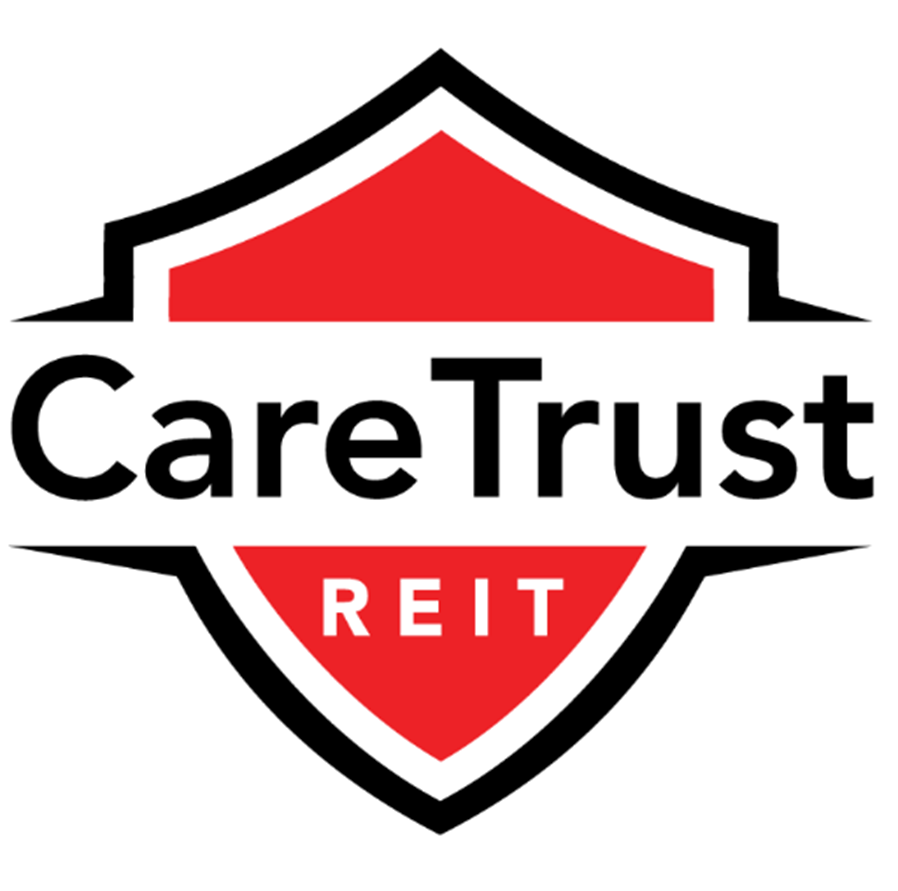 What percent to be in portfolio 3.5%
Current Stock Price: $21.65
Target Stock Price: $26
Diversifies Portfolio, keeps risk low
Increase returns through growth
Final recommendation: Buy
13
[Speaker Notes: 3.5% would be close to the weight of Real Estate in R2000

Since there is no real estate stock in the portfolio, Caretrust would be a perfect fit.

Adding Caretrust would diversify portfolio, lower risk, and through expected growth, lead to higher returns

Analysts estimates target price is $26 because of mix of aging boomers and high growth (through acquisitions)]